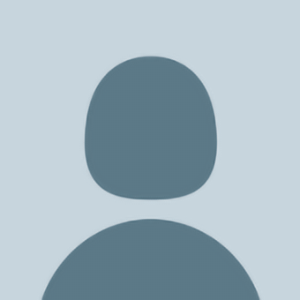 Para substituir a foto, clique nela, depois no último menu “Formato de Imagem” e no primeiro bloco “Ajustar” clique em “Alterar Imagem”. Para ajustá-la dentro do círculo, clique em “Cortar” no último bloco “Tamanho” e arraste a foto até ficar adequada.
Estou
inscrito!
NOME DO INSCRITO